10.7 Polar Coordinates
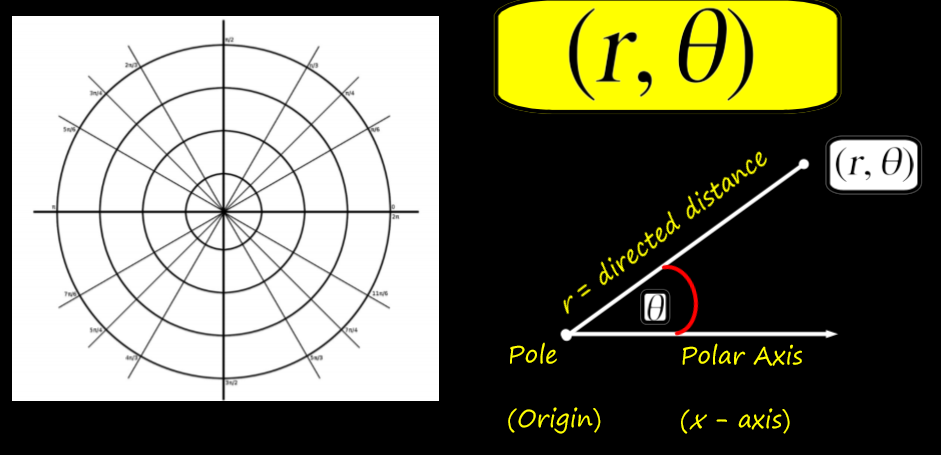 Definitions/ Characteristics
Polar coordinates: a 2nd way to plot points using a directed angle and  			a directed distance.
Written as: (r, ϴ) where r is the radius (distance) and ϴ is the angle
Uses concentric circles and angles in standard position
Each point can have may different polar coordinates to represent it (unlike rectangular coordinates- which only have 1)
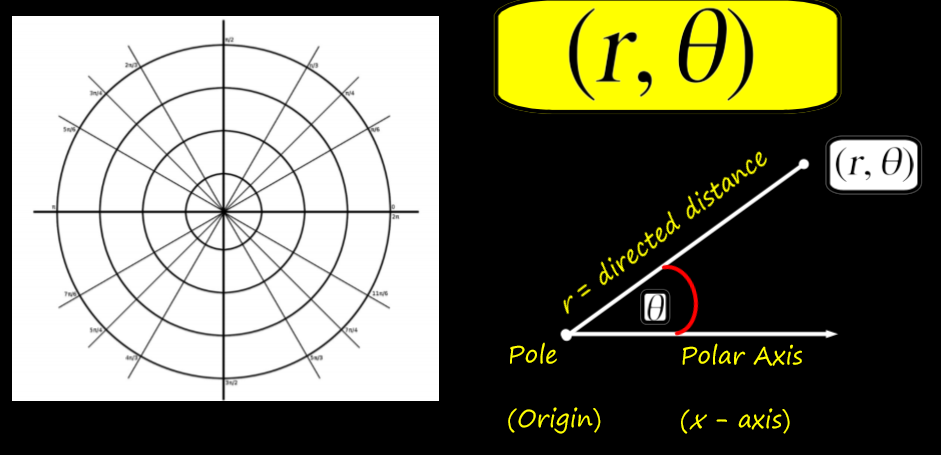 Graphing Polar Coordinates
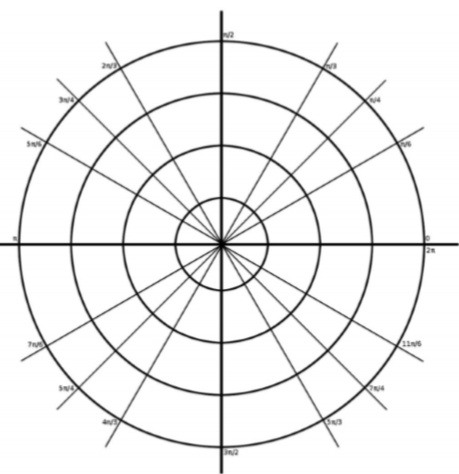 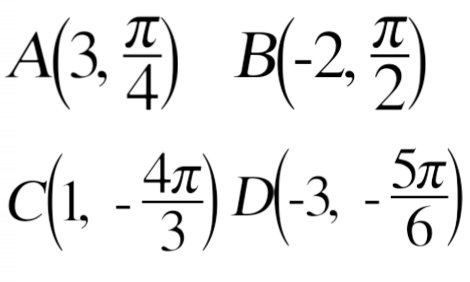 Graphing Polar Coordinates
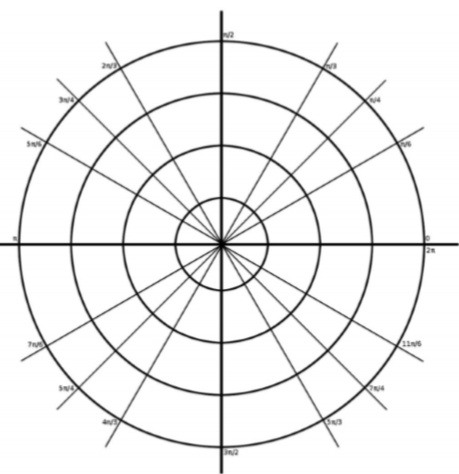 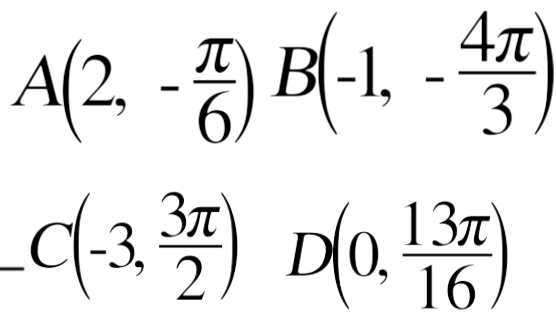 Multiple Representations of Polar Coordinates
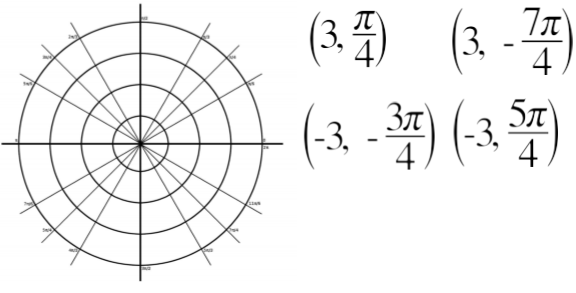 Multiple Representations of Polar Coordinates
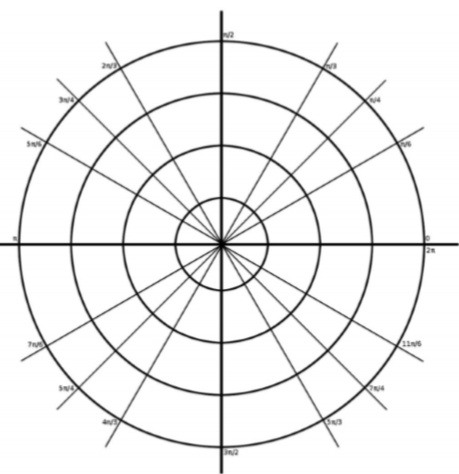 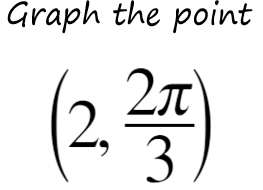 Multiple Representations of Polar Coordinates
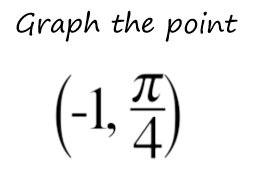 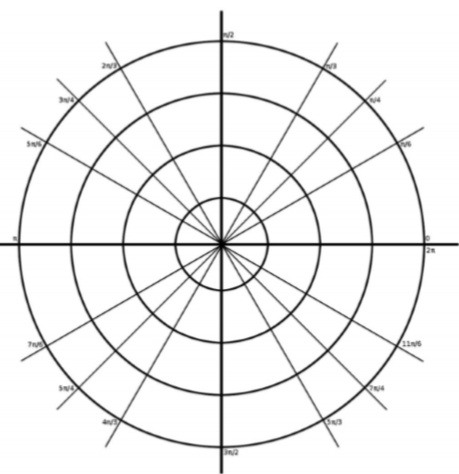 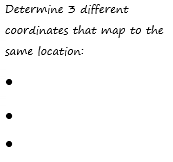 Conversions
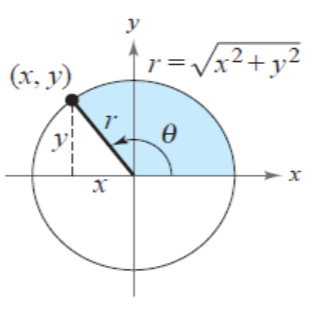 Converting: Polar to Rectangular Coordinates
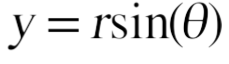 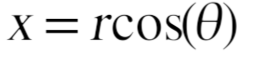 Converting: Polar to Rectangular Coordinates
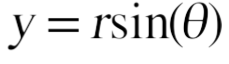 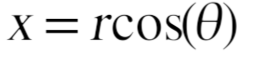 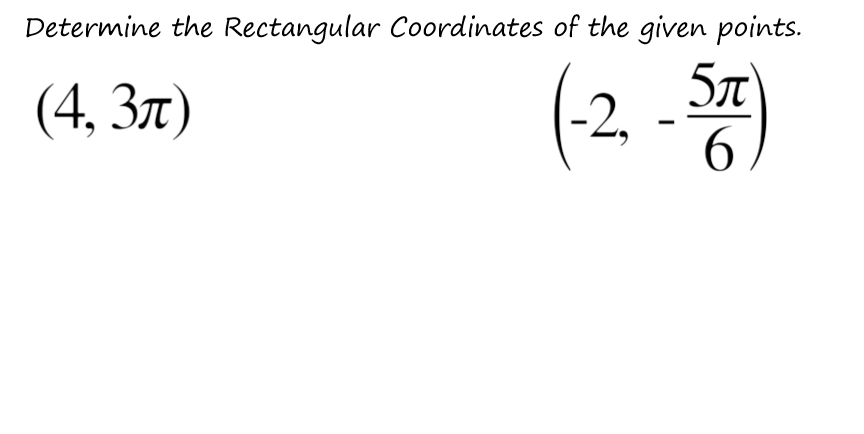 Converting: Rectangular to Polar Coordinates
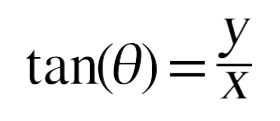 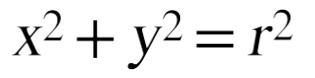 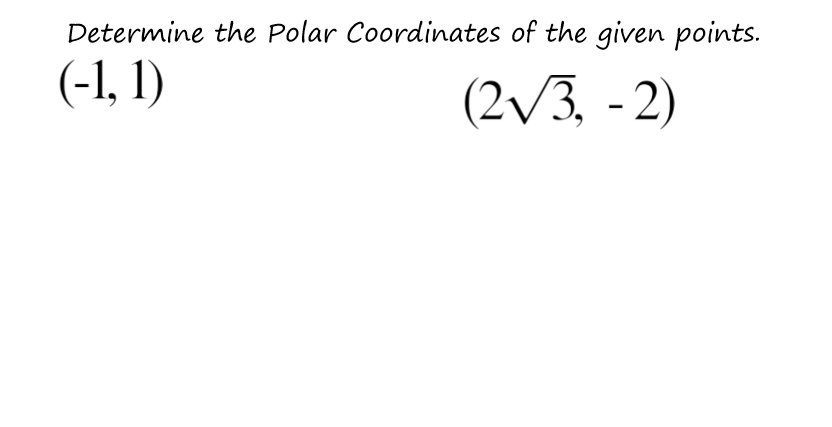 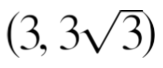 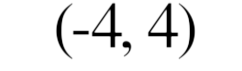 Converting: Rectangular to Polar Coordinates
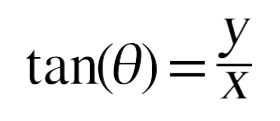 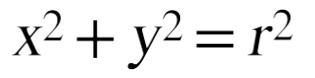 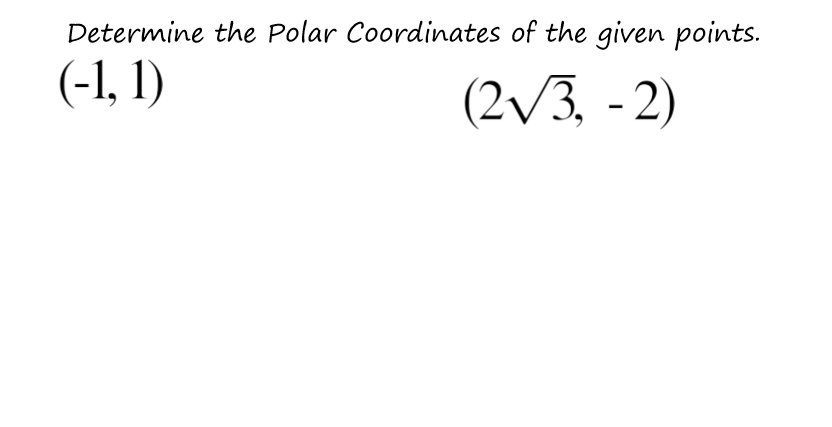 Converting Equations: Rectangular to Polar
Steps:
Substitute for x and y
Solve for “r”
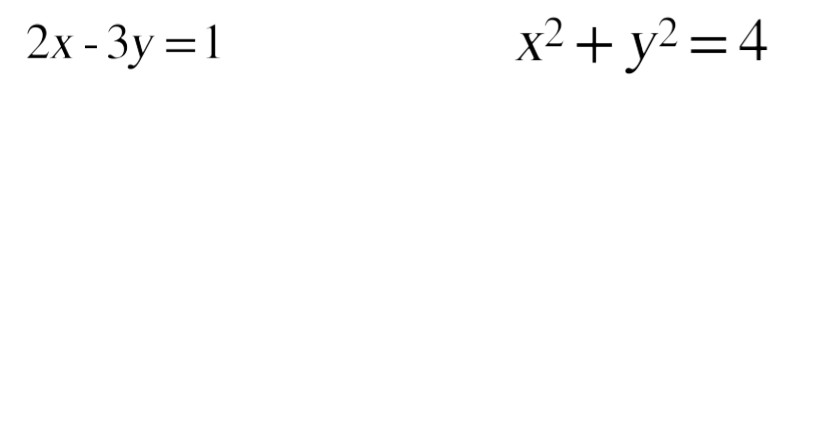 Converting Equations: Rectangular to Polar
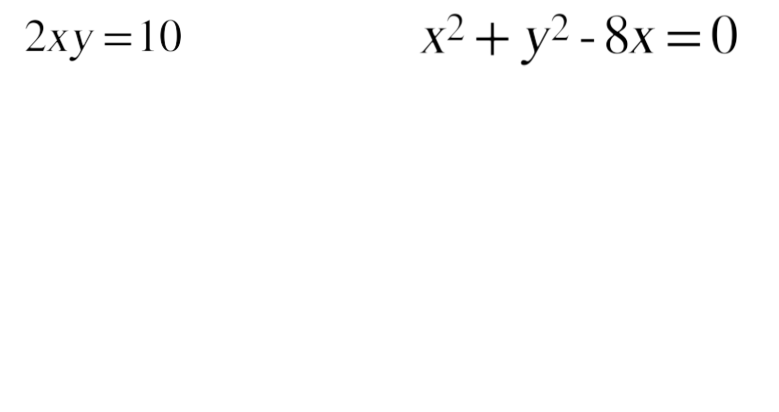 Converting Equations: Polar to Rectangular
More examples
Practice problems
Pg 783 # 1-4, 6, 10-14 even, 18-24 even, 34-42 even, 50-56 even
HMWK
Pg 783 # 9-13 odd, 17-23 odd, 33-41 odd, 49-55 odd